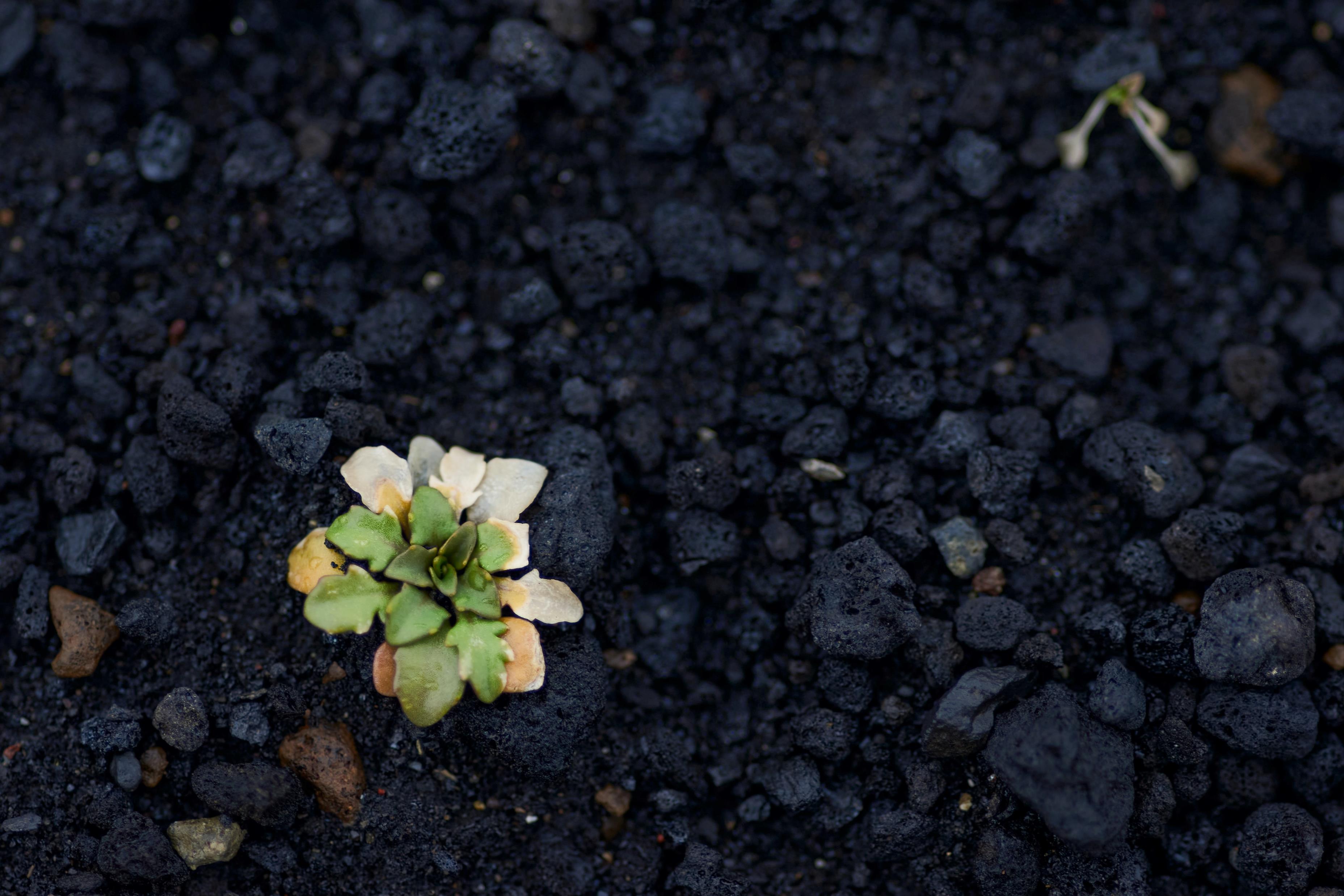 Oszczędność klimatu na NVM
W Skanska rejestrujemy nasze oszczędności klimatyczne w inicjatywie zwanej „polowaniem na klimat”. Ma to na celu konkurowanie w regionach i branżach oraz możliwość uczenia się od siebie nawzajem. Poniżej znajduje się lista zarejestrowanych u nas środków, pomóż nam wypełnić!
1
Miłego i zielonego tygodnia!
2